『民謡を楽しむ会』
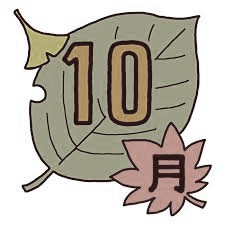 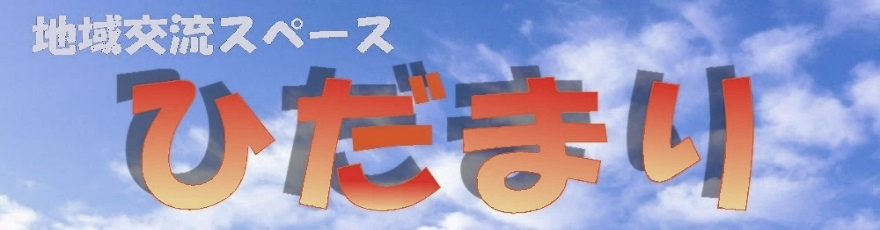 出演★夕照会会主　
　　藤本夕照先生
みなさんと、ご一緒に歌いながら
民謡の世界を楽しみましょう
どなたでも、自由にご参加いただけます
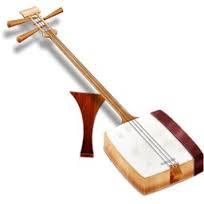 日　時：10月4日（水）
　　　　１３：３０より
会　場：マザアス日野
参加費：無料
共　催：地域包括支援センター
　　　『多摩川苑』
お問合せ：090-4076-1982　中嶋　智子